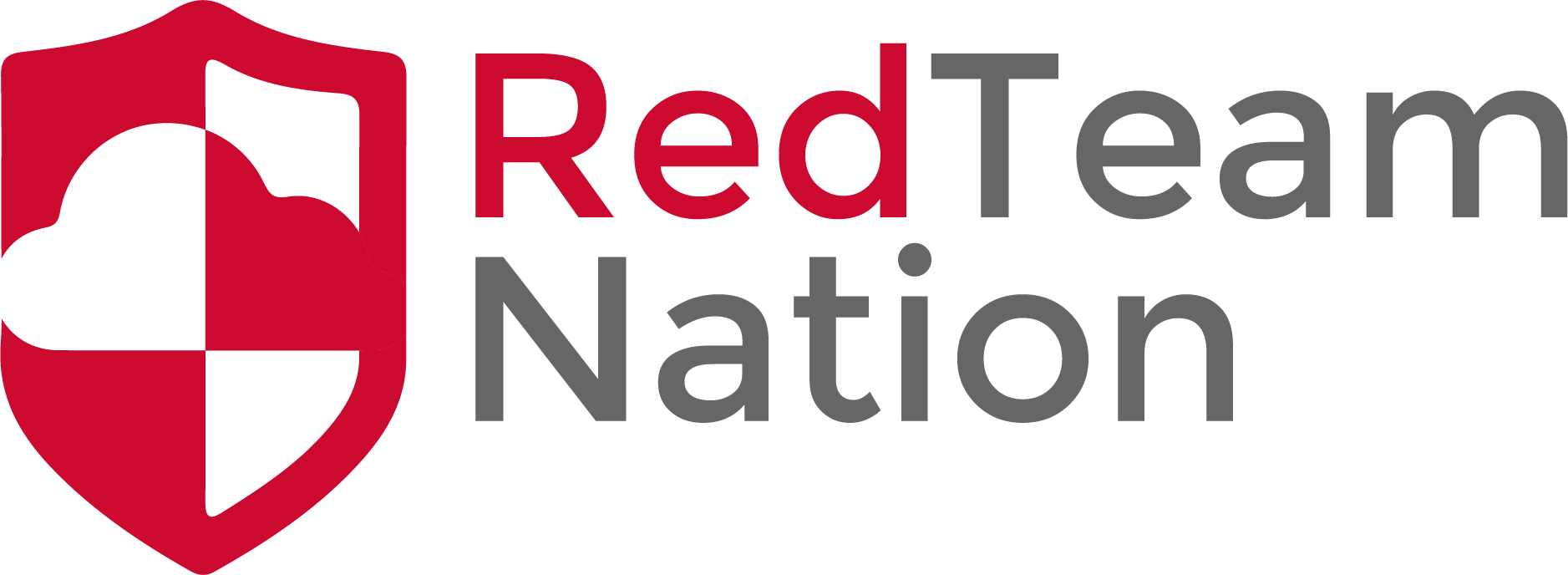 Hex
CEO/Lead Instructor: Brandon Dennis, OSCP
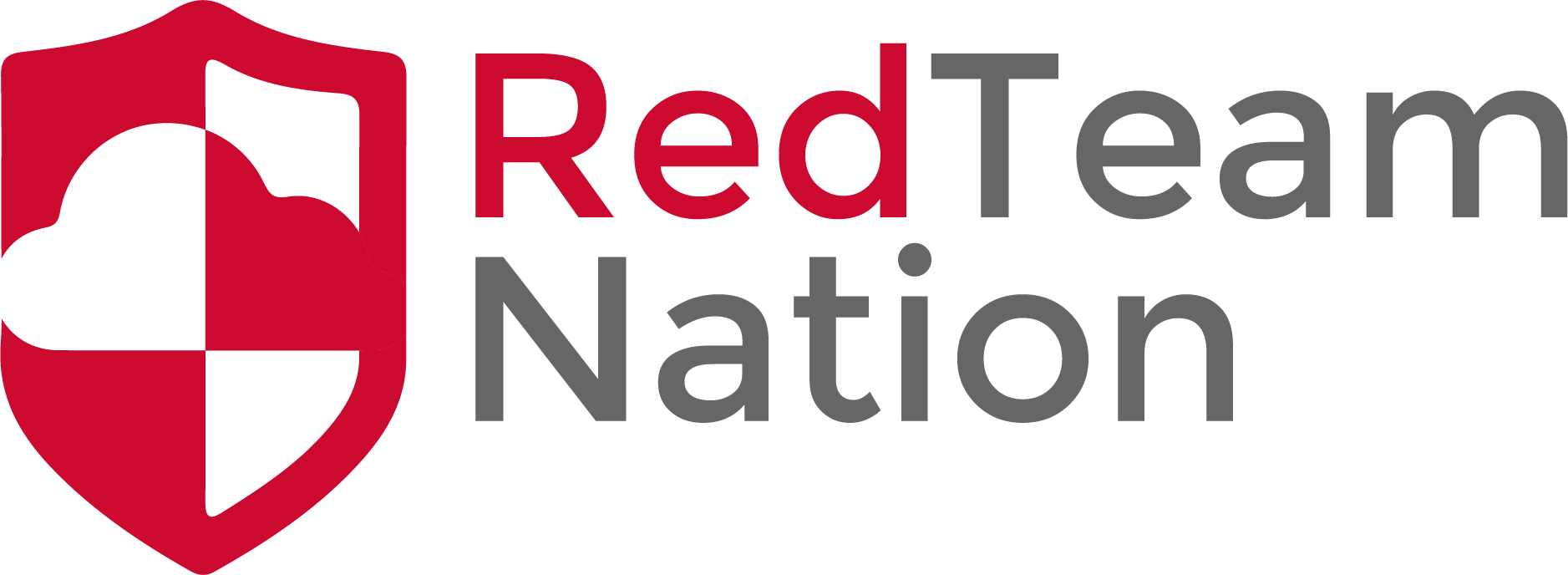 What is Hex
Also known has hexadecimal 
Not exactly an ‘encoding’ as we have spoke about before
Used to interact with machines at a lower level as well as represent data
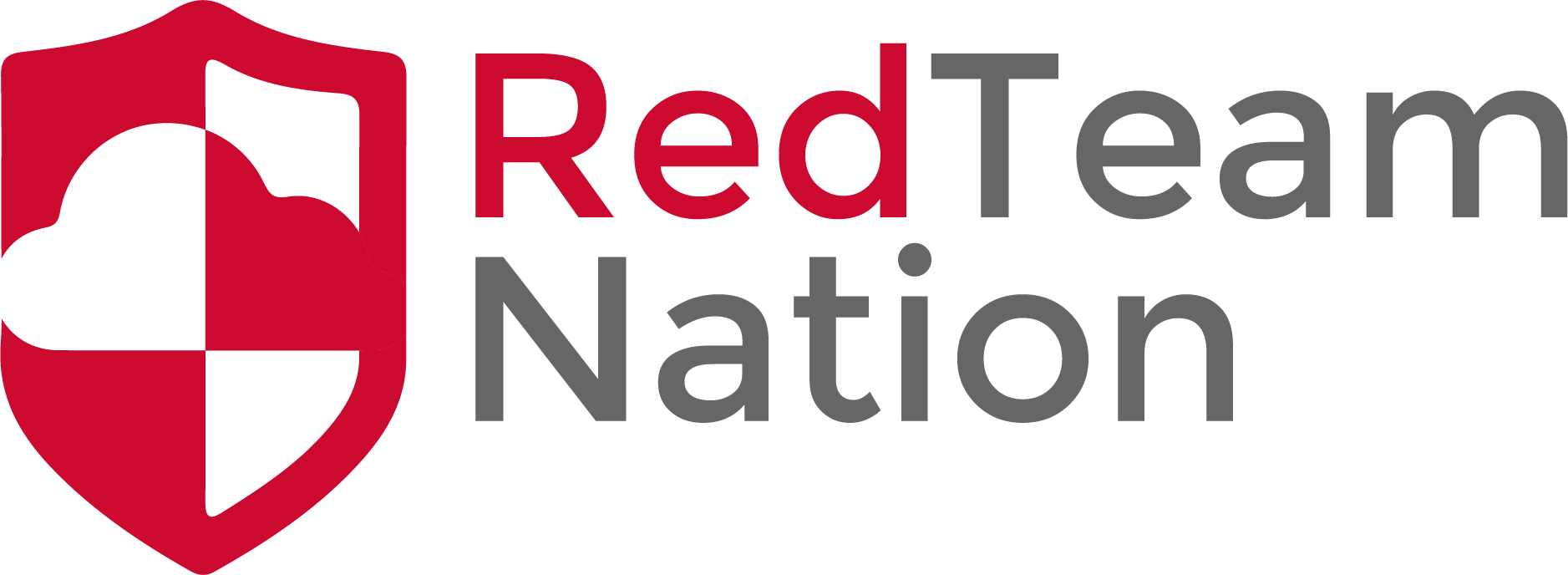 How Does it work?
Hex can be identified in a few different ways
#11
H1
&11
0x11
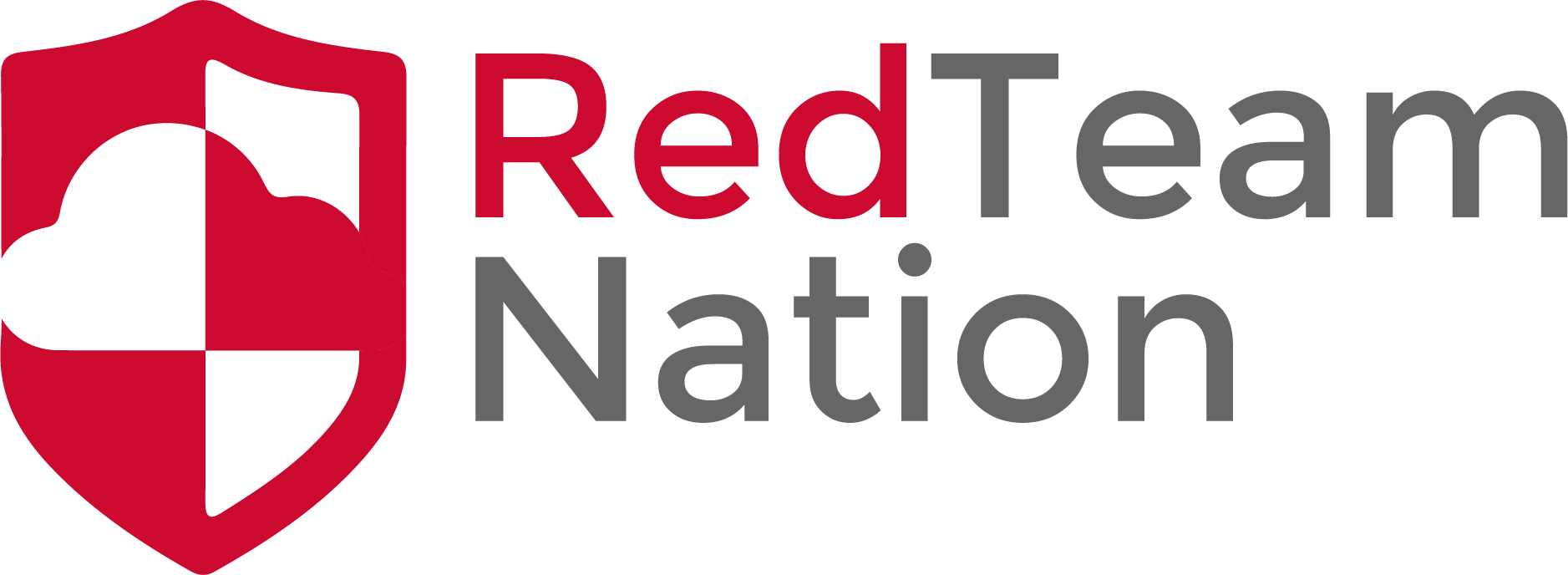 How Does it work cont
Hex uses a base 16 type system
We normally count in base 10
Hex contains 0-9 and A-F as its main alphabet 
So for example we would count to 10 AKA base 10 by going 0-9
In Hex it is base 16 so we need 0-9 but we need to get to 16 so we add A-F!
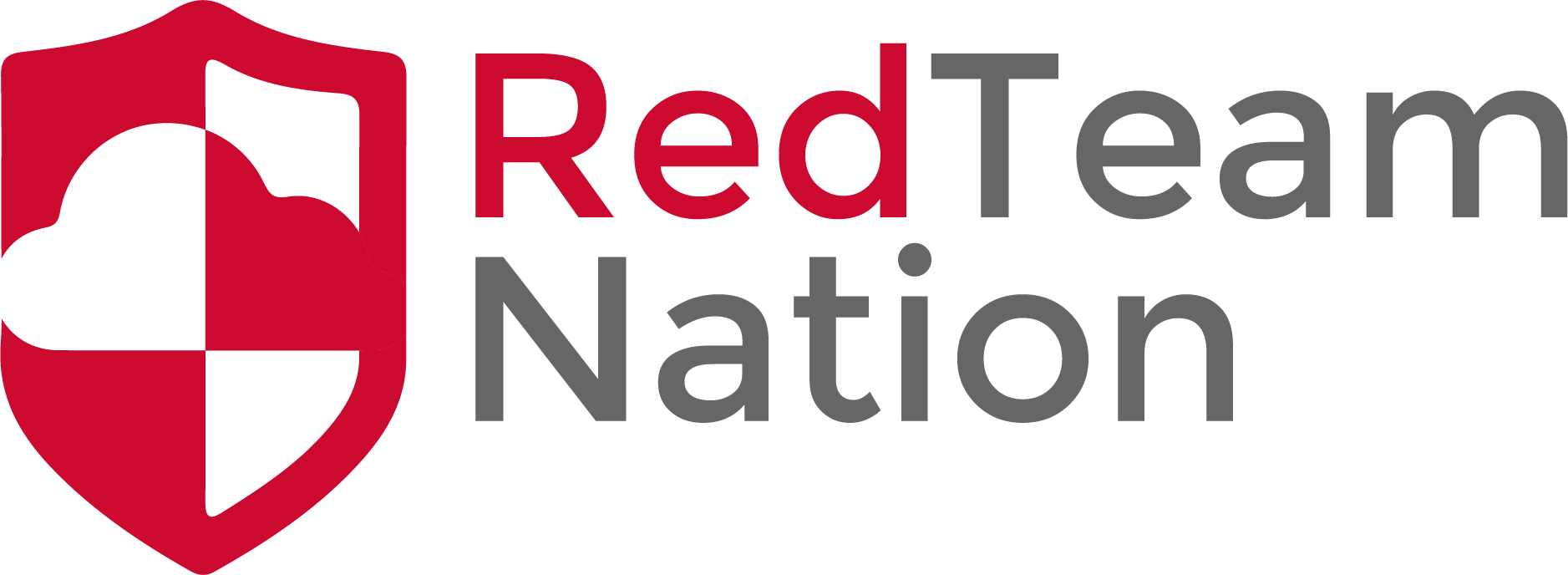 How Does it work cont
There is no formula!
You need to look up the hex value itself from a table
Take a look at an ASCII table it will provide the hex value for a specific character 
Example: the capital letter ‘A’ is 0x41 in hex and the lower case ‘a’ is 0x61